GIORNATA INFORMATIVA GRATUITA SULLA 
CORRETTA ALIMENTAZIONE
Un esperto a tua disposizione per darti informazioni utili sulla corretta alimentazione ed uno stile di vita sano rispetto alle tue esigenze
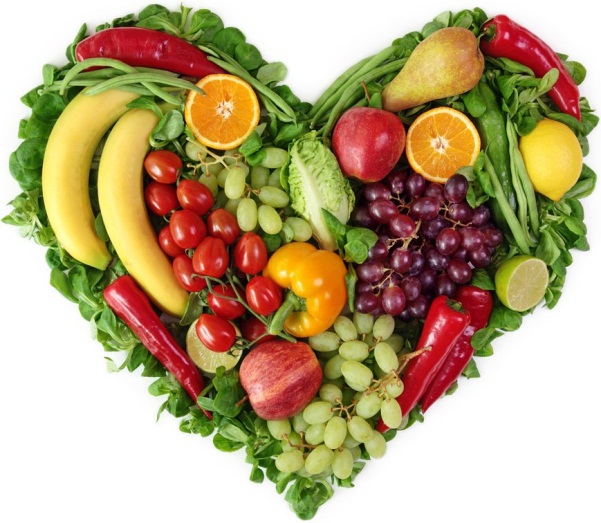 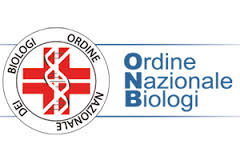 Dr.ssa Elisa Spelta
BIOLOGA NUTRIZIONISTA
Mercoledì 25 marzo 2015 
Farmacia Santa Barbara - Colleferro
GIORNATA INFORMATIVA GRATUITA SULLA 
CORRETTA ALIMENTAZIONE
Un esperto a tua disposizione per darti informazioni utili sulla corretta alimentazione ed uno stile di vita sano rispetto alle tue esigenze
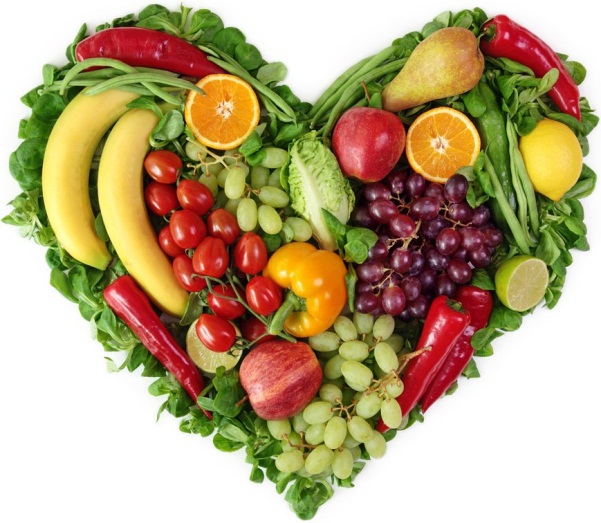 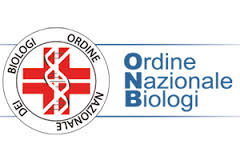 Dr.ssa Elisa Spelta
BIOLOGA NUTRIZIONISTA
Mercoledì 25 marzo 2015 
Farmacia Santa Barbara - Colleferro
GIORNATA INFORMATIVA GRATUITA SULLA 
CORRETTA ALIMENTAZIONE
Un esperto a tua disposizione per darti informazioni utili sulla corretta alimentazione ed uno stile di vita sano rispetto alle tue esigenze.
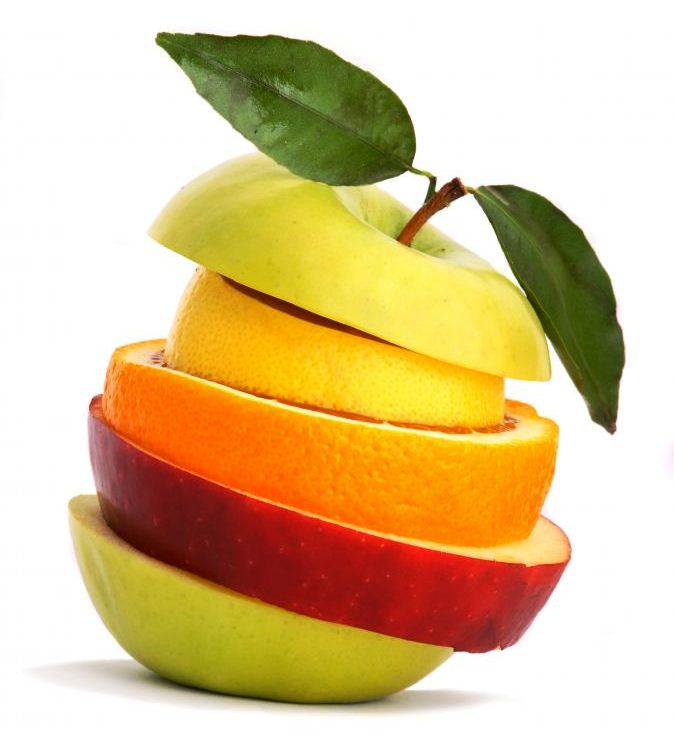 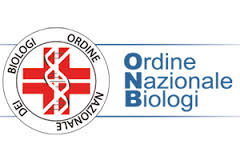 Dr.ssa Elisa Spelta
BIOLOGA NUTRIZIONISTA
Mercoledì 25 marzo 2015 
Farmacia Santa Barbara - Colleferro
GIORNATA INFORMATIVA GRATUITA SULLA 
CORRETTA ALIMENTAZIONE
Un esperto a tua disposizione per darti informazioni utili sulla corretta alimentazione ed uno stile di vita sano rispetto alle tue esigenze.
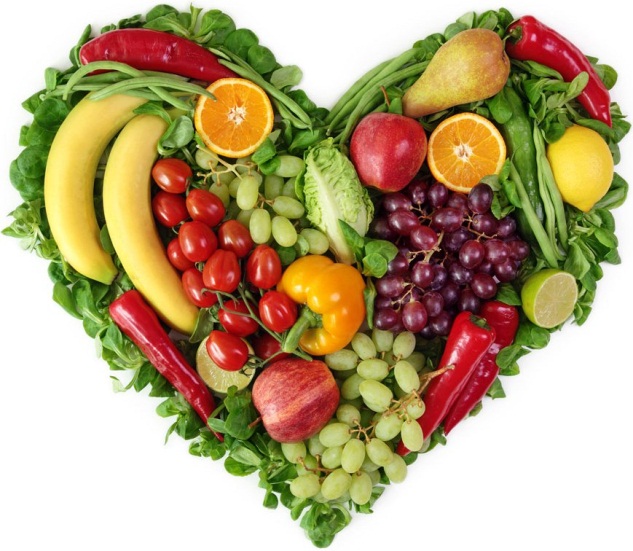 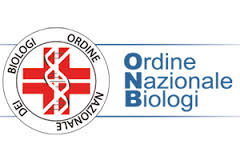 Dr.ssa Elisa Spelta
BIOLOGA NUTRIZIONISTA
Mercoledì 25 marzo 2015 
Farmacia Santa Barbara - Colleferro